Espace fait par Élika Nadeau
8 Constellation
8 Planètes
3 Lunes
1 Sonde spatiale
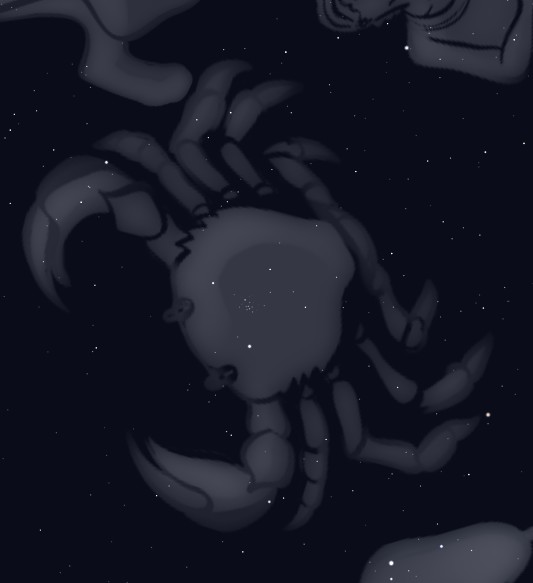 Constellation
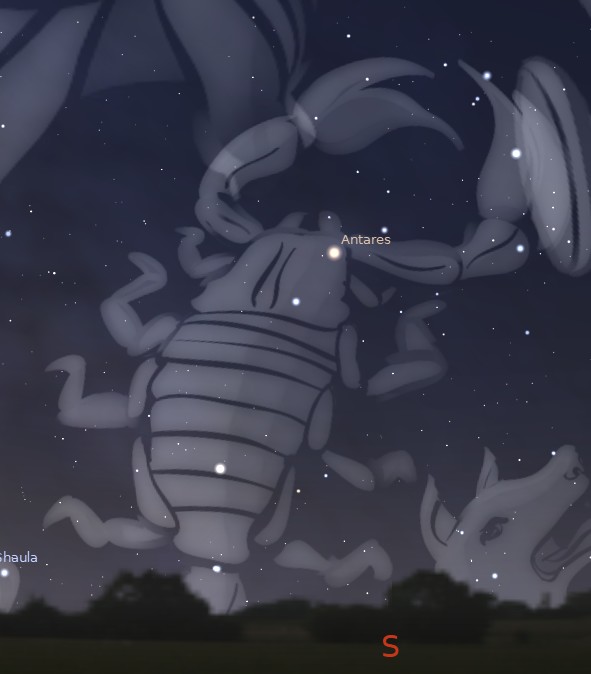 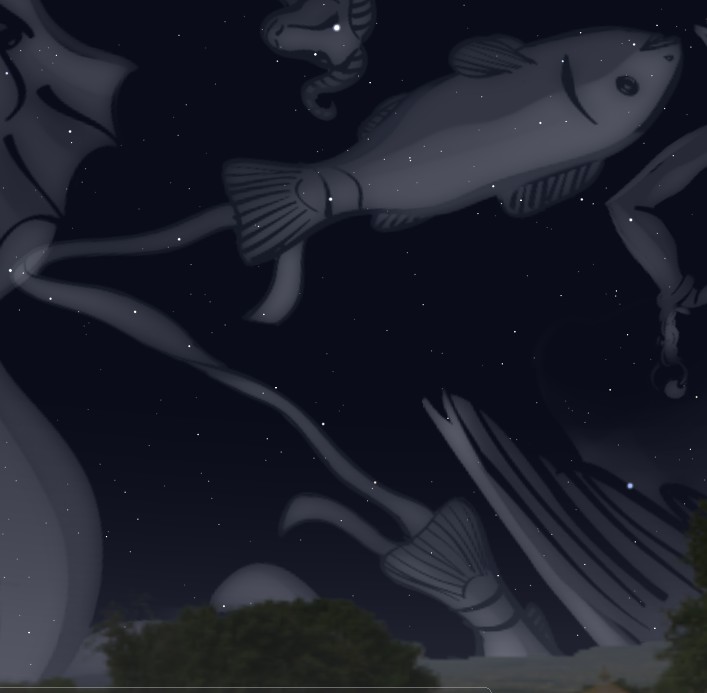 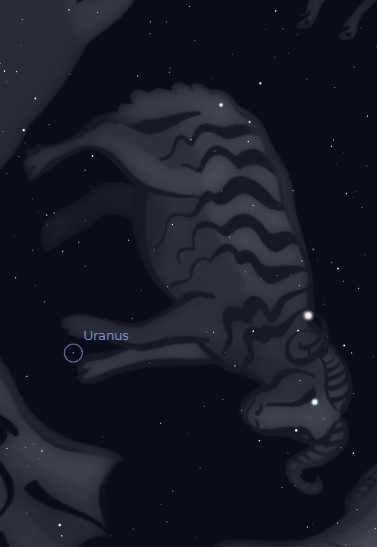 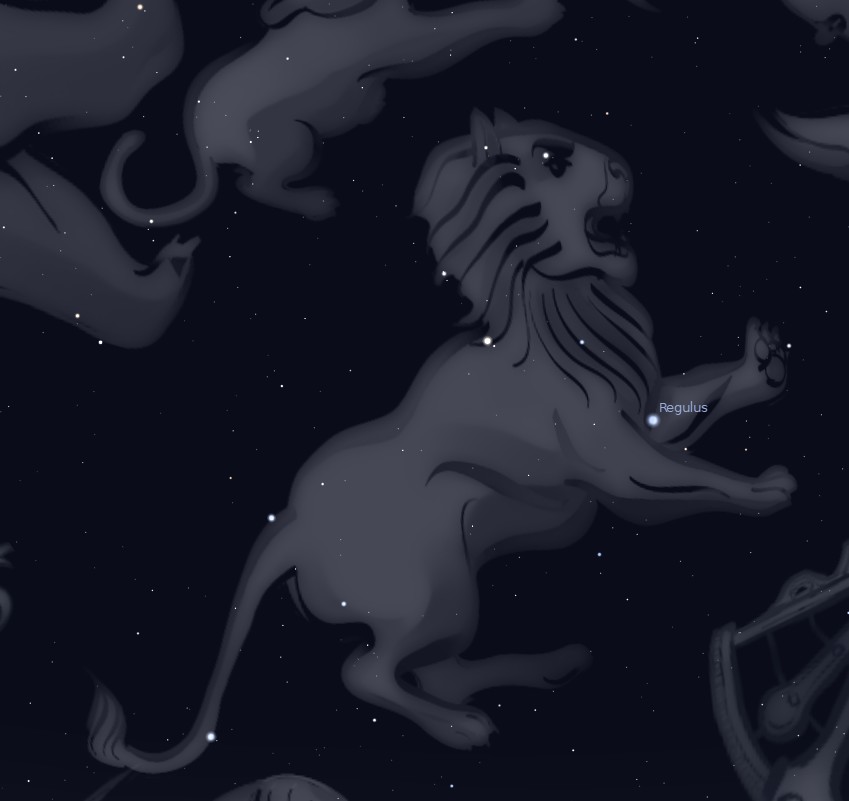 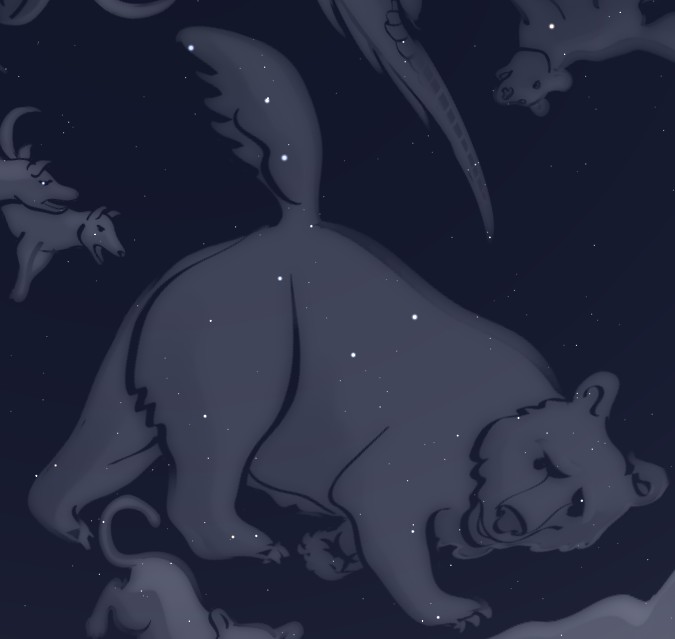 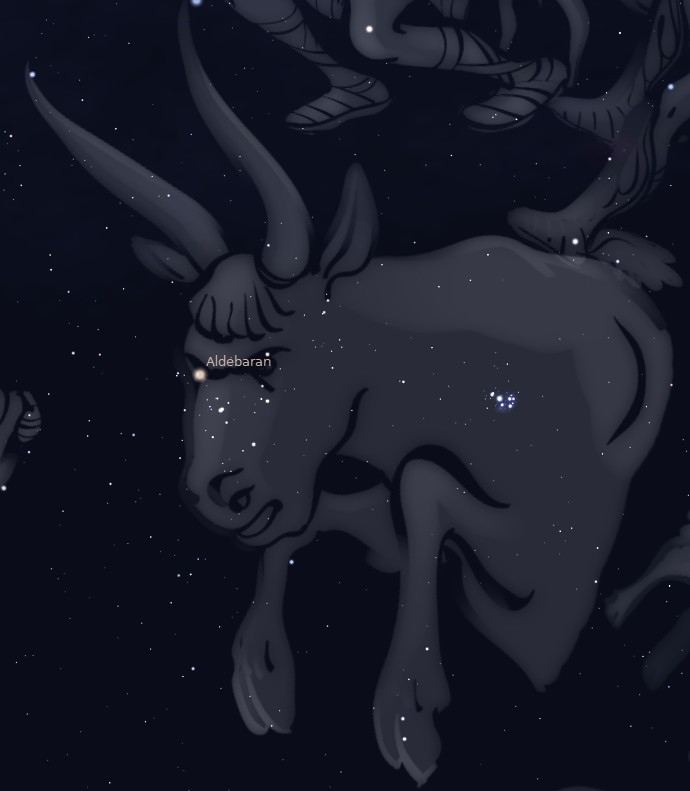 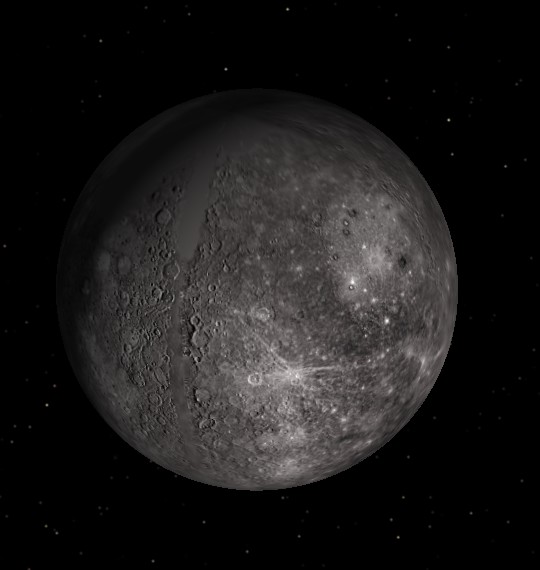 Planètes
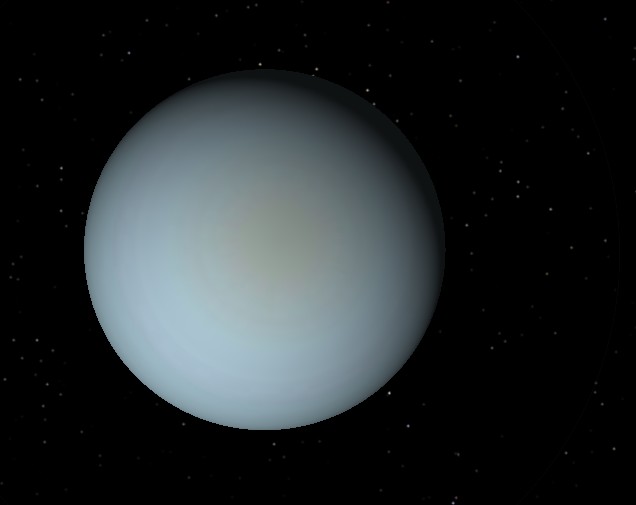 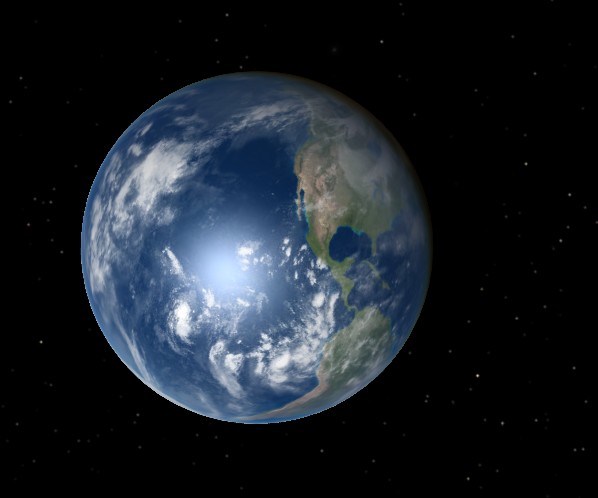 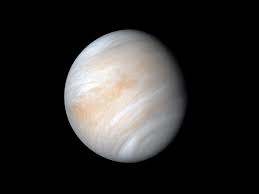 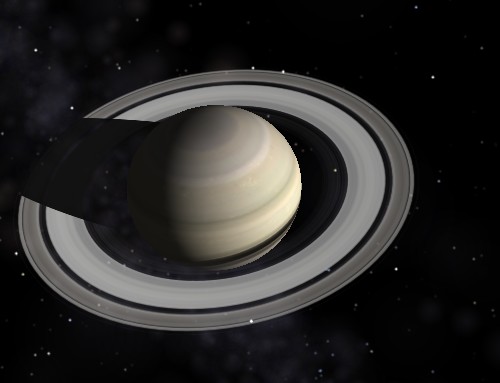 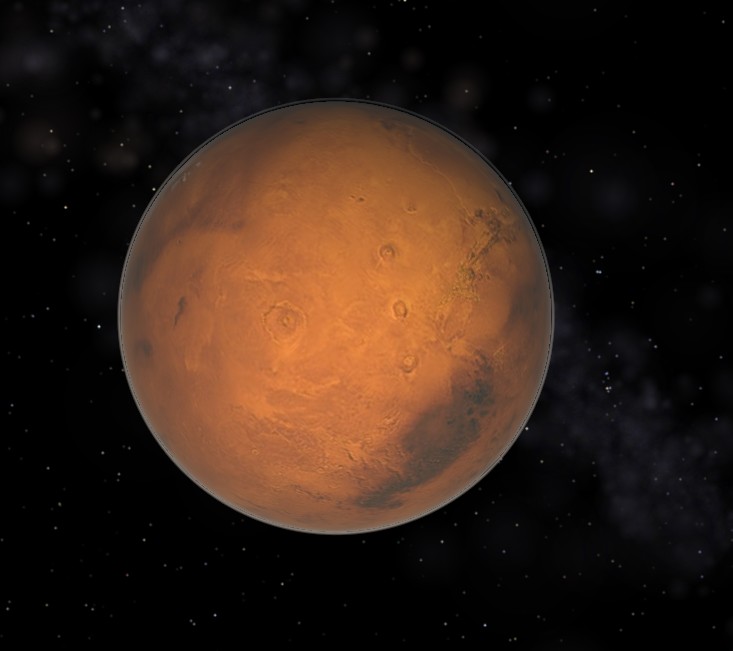 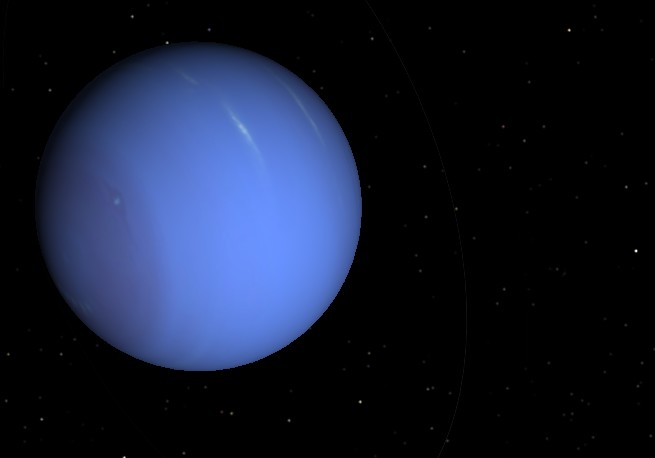 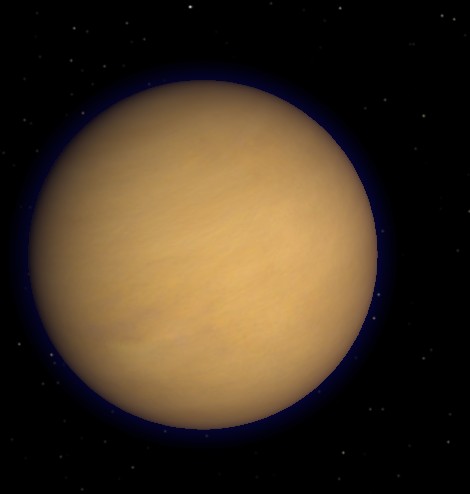 Lunes
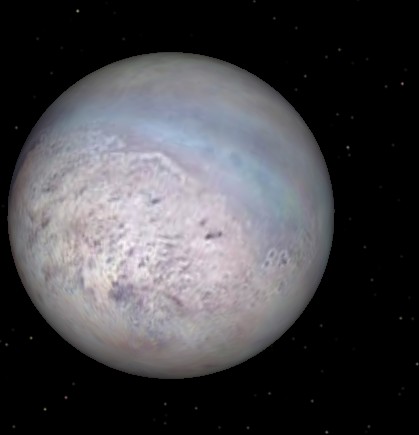 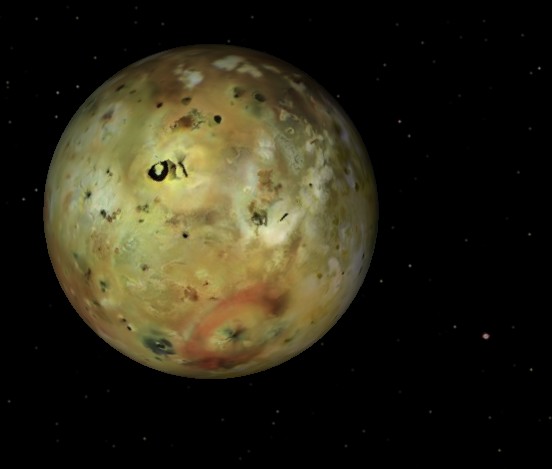 ISS